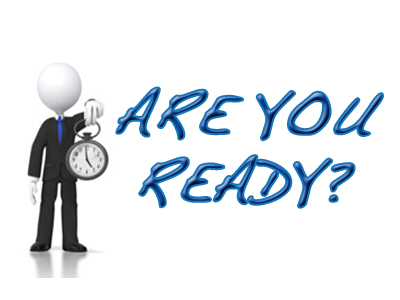 ARE YOU READY?a) Yes, I am b) Yes, I can
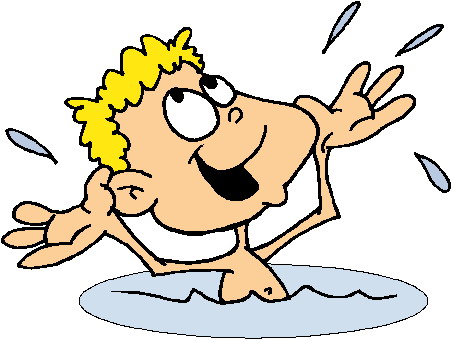 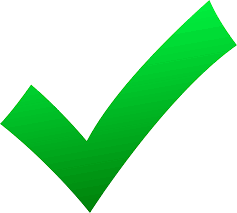 CAN YOU SWIM?a) Yes, I can   b) No, I can’t
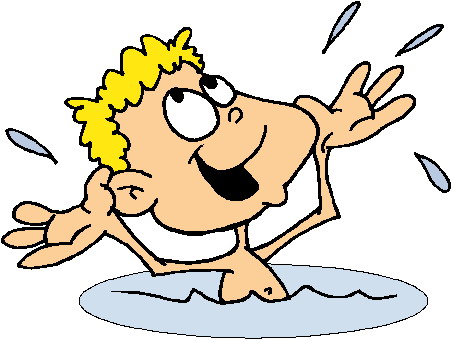 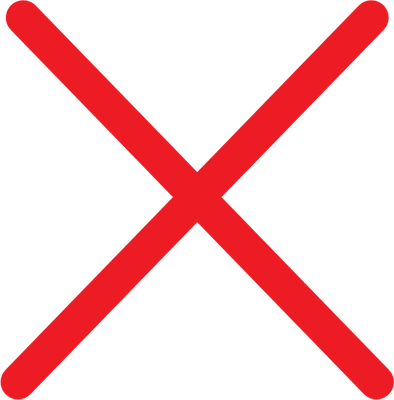 CAN YOU SWIM?a) Yes, I can   b) No, I can’t
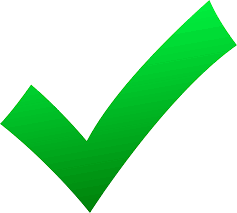 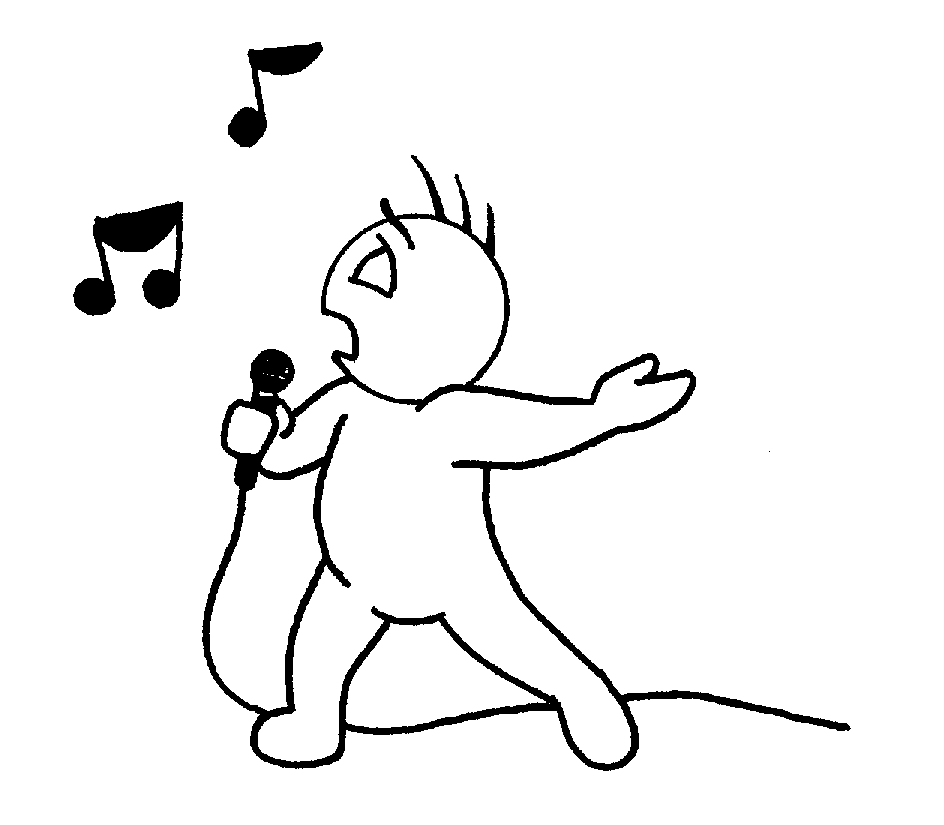 CAN YOU SING?a) Yes, I can   b) No, I can’t
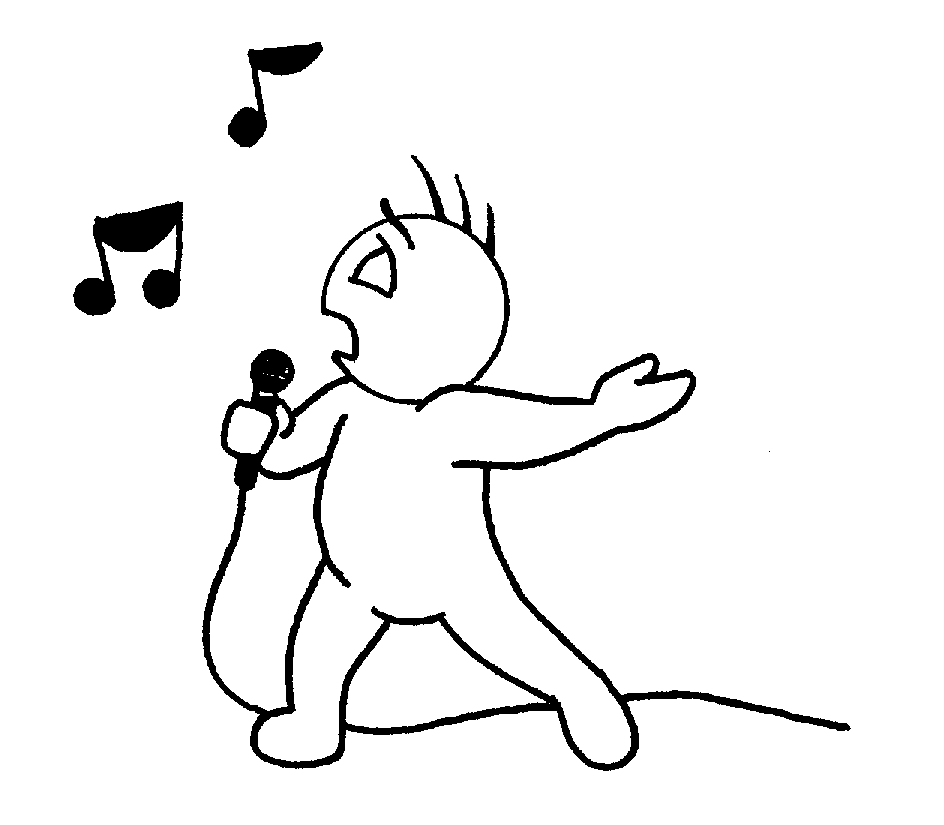 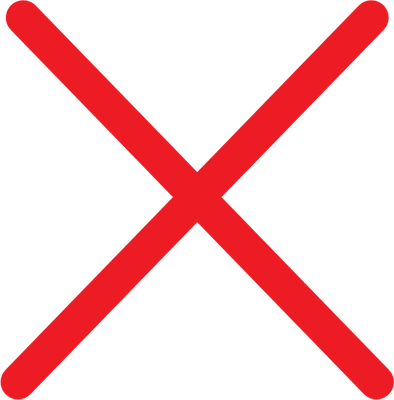 CAN YOU SING?a) Yes, I can   b) No, I can’t
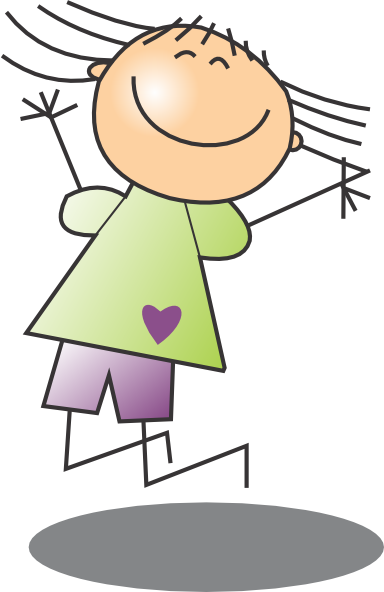 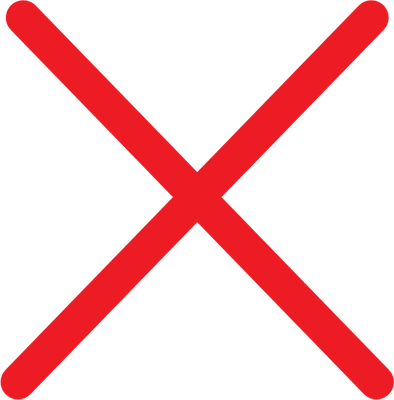 CAN YOU JUMP?a) Yes, I can   b) No, I can’t
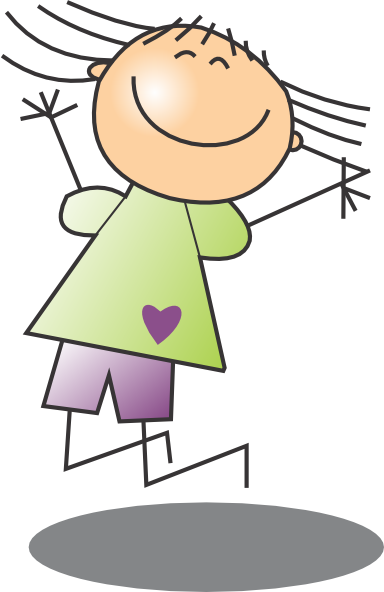 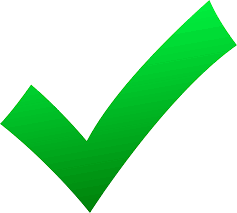 CAN YOU JUMP?a) Yes, I can   b) No, I can’t
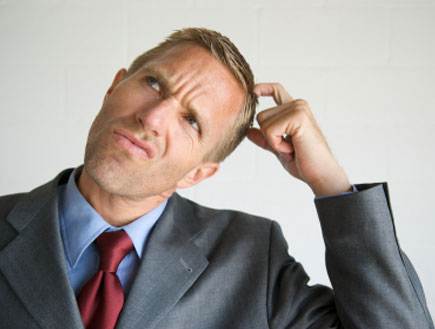 SAY IT AGAIN …………..                          a) Please                                b) Welcome                          c) Ready
WHAT COLOR IS A LEMON?a) White b) Yellow
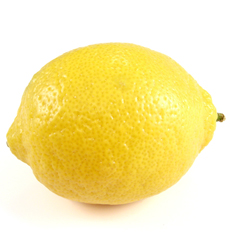 WHAT COLOR IS A TOMATO? a) Red      b) Yellow
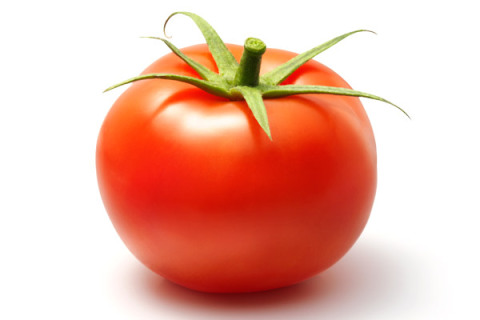 WHAT COLOR IS A TANGERINE?     a) Brown      b) Orange
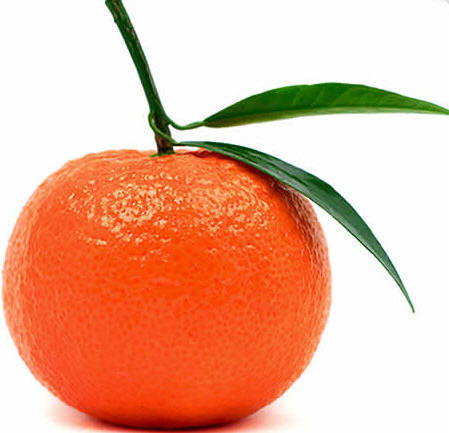 WHAT COLOR IS AN OLIVE?     a) Black          b) Pink
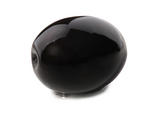 WHO IS HE?a) Uncleb) Aunt
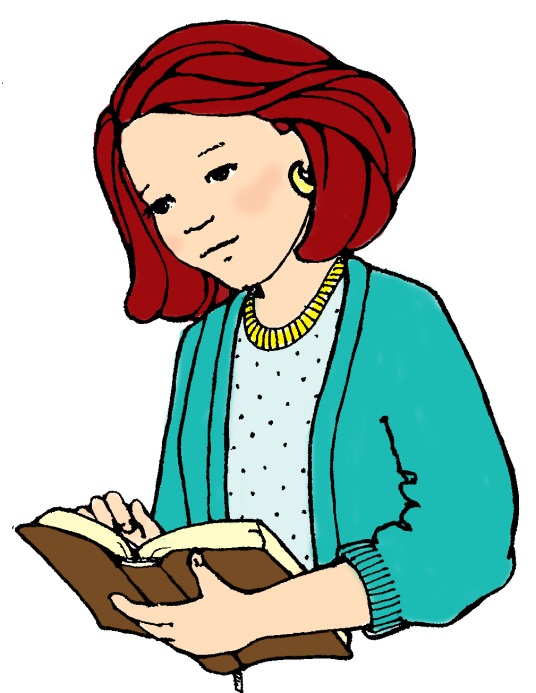 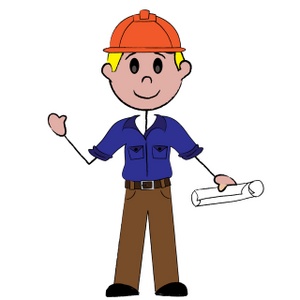 WHO IS SHE?a) Uncleb) Aunt
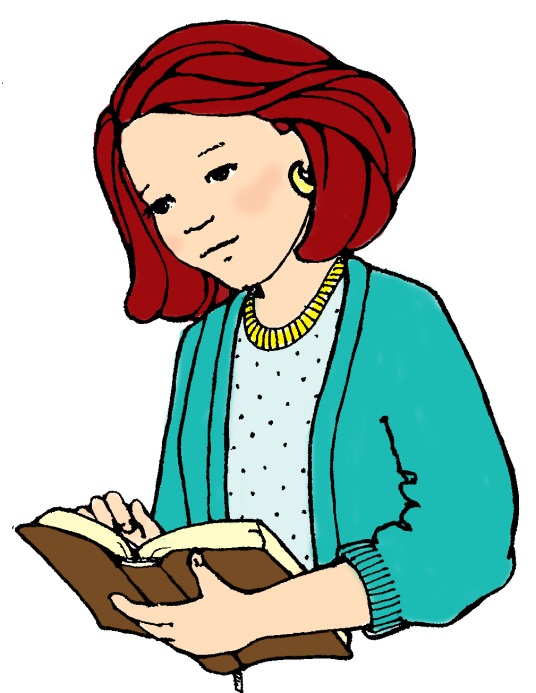 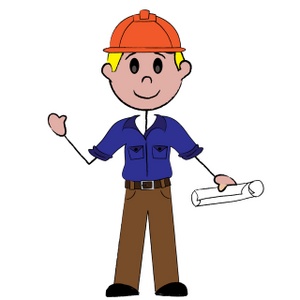 WHO ARE THEY?             a) Uncle - auntb) Aunt                c) Uncle – father                d) Aunt - mother
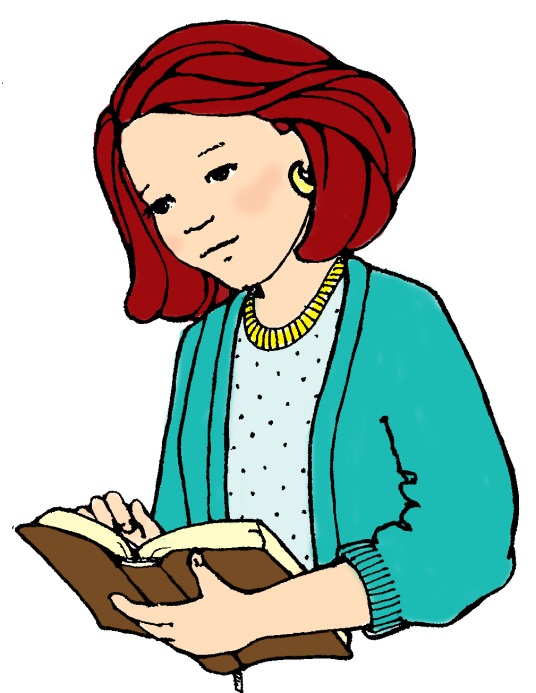 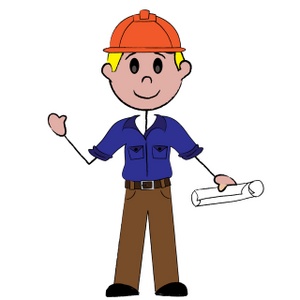 HE IS MY GRANDFATHERa) b)
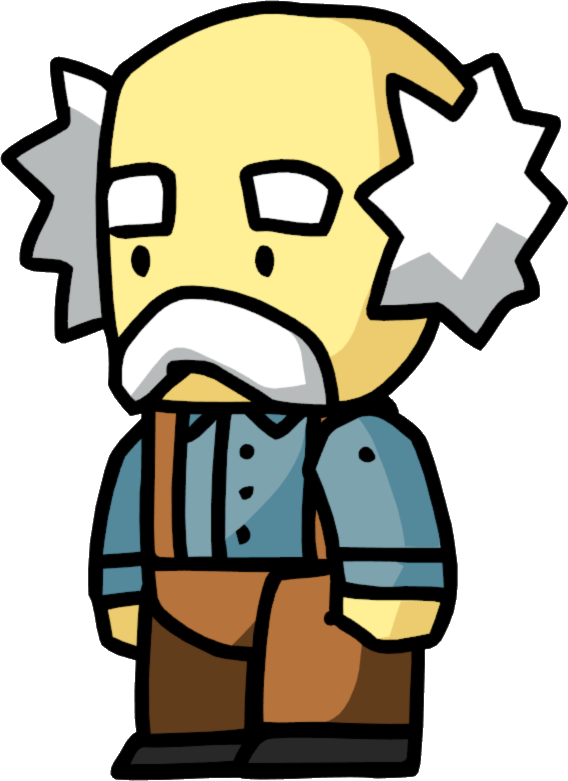 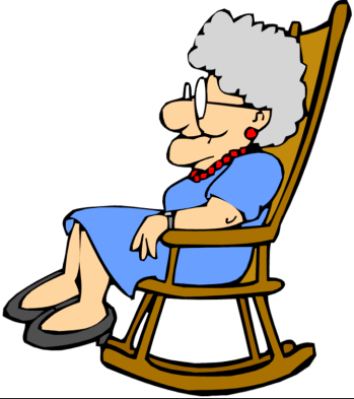 SHE IS MY GRANDMOTHERa) b)
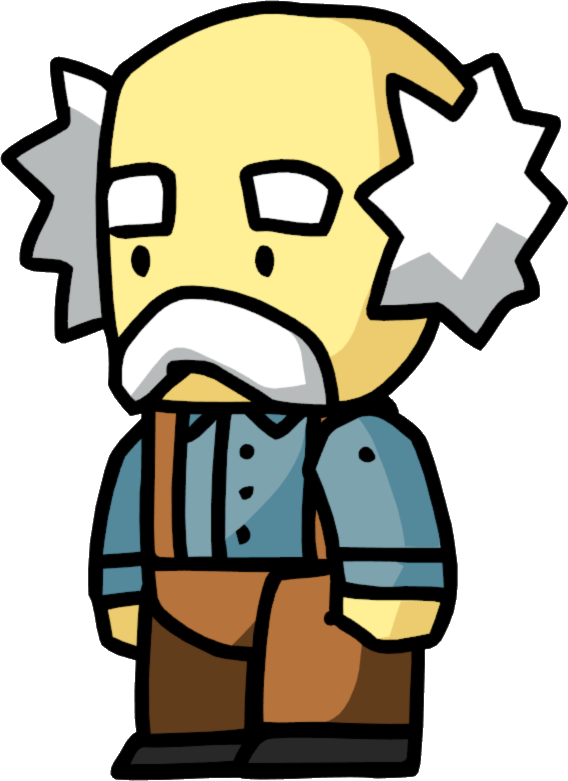 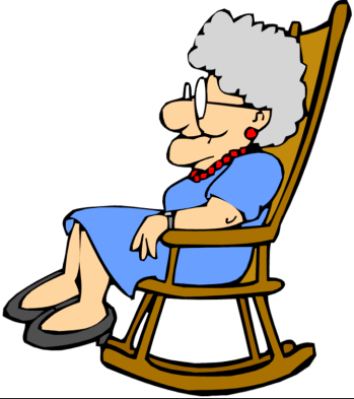 THEY ARE MY COUSINSa)b)
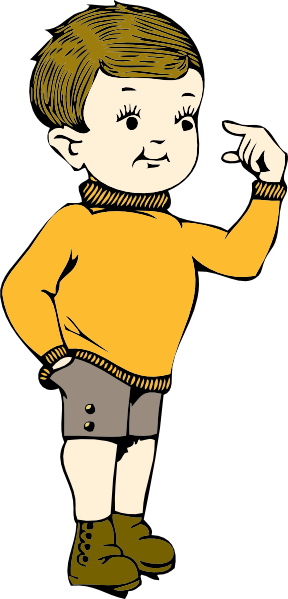 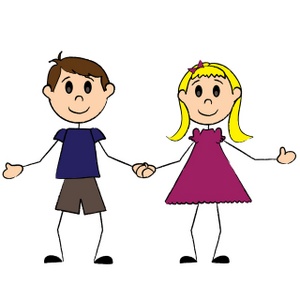 THIS IS MY COUSINa)b)
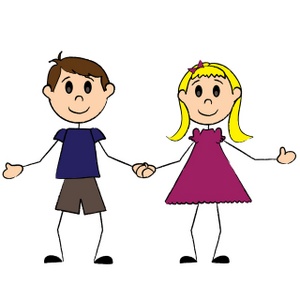 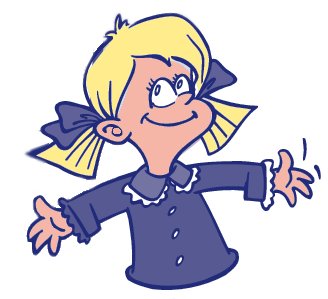